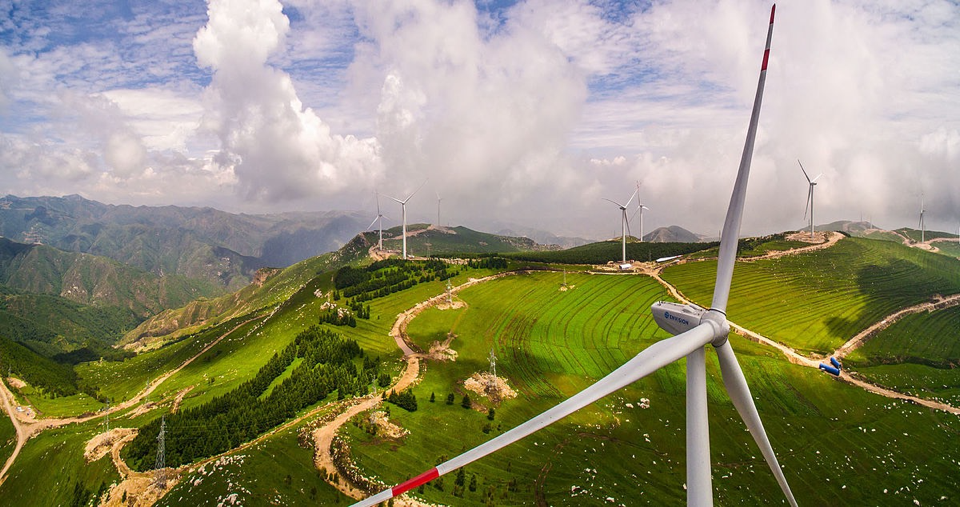 Cost and Job Benefits From Transitioning New Jersey to 100% Clean, Renewable Energy and Storage for Everything
Mark Z. Jacobson			New Jersey Senate Env. Committee
Stanford University		
					June 13, 2022
[Speaker Notes: Image credit: Envision Energy]
What are the Problems? Why act Quickly?
Fossil-fuel and biofuel air pollution cause ~7 million air pollution deaths/yr worldwide (1,100/yr in NJ), costing world ~$30 trillion/year

Global warming will cost world ~$30 trillion/year by 2050. 

Fossil fuels cause economic, social, and political instability for several reasons

Drastic problems require immediate solutions
Wind, Water, Solar (WWS) SolutionElectrify or Provide Direct Heat For All Sectors and Provide the Electricity and Heat with 100% WWS
ELECTRICITY	TRANSPORTATION	HEATING/COOLING	INDUSTRY
Wind	Battery-electric	Electric heat pumps	Electric arc furnaces
Solar PV/CSP	H2 fuel cell	District heat/cold 	Induction furnaces
Geothermal		Geothermal heat	Resistance furnaces
Hydro		Solar heat	Dielectric heaters
Tidal/Wave			Electron beam heaters
Types of Storage for a 100% WWS System
ELECTRICITY		      HEATING/COOLING	OTHER		
CSP with storage	Water tank	Hydrogen
Pumped hydro storage	Ice 	
Existing hydroelectric	Underground	
Batteries			Borehole
Flywheels		Water Pit
Compressed air	Aquifer
Gravitational Storage 	Building materials
Transitioning an Individual Home to Run on WWS Electricity/Storage and No Gas
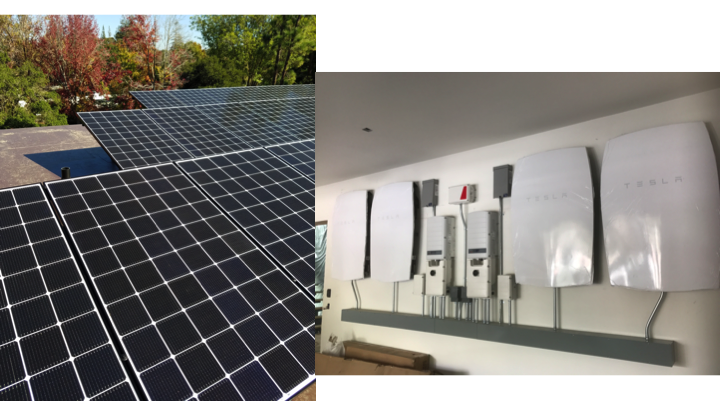 Rooftop Solar Plus Battery Storage
Photo by M.Z. Jacobson
Ductless Mini-Split Electric Heat Pump Air Heater /Air Conditioner
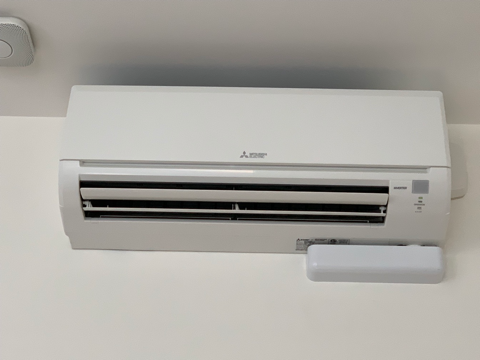 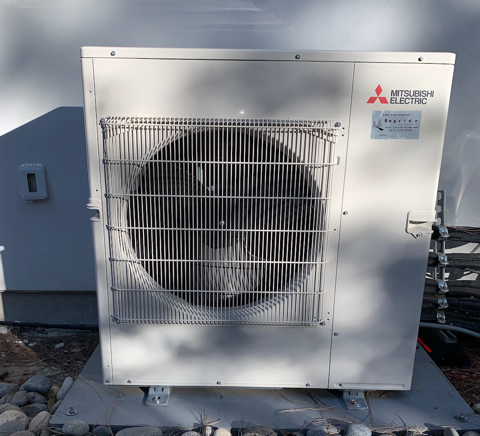 M.Z. Jacobson
[Speaker Notes: Indoor unit blows warm air from the room over cold evaporator coils. Refrigerant running through the coils absorbs the heat and takes it through thin pipes to the outside unit, where the heat is released to the outside air.]
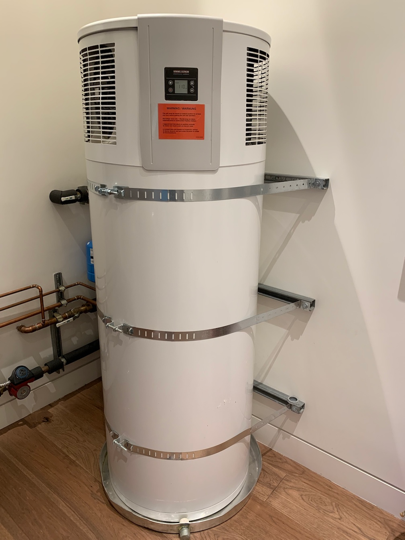 Electric Heat Pump Water Heater
Photo by M.Z. Jacobson
[Speaker Notes: https://www.atlantic-comfort.com/How-to-choose/Choosing-your-water-heater/Water-heating-technologies/Heat-pump-water-heaters-working-principle]
Electric Induction Cooktop
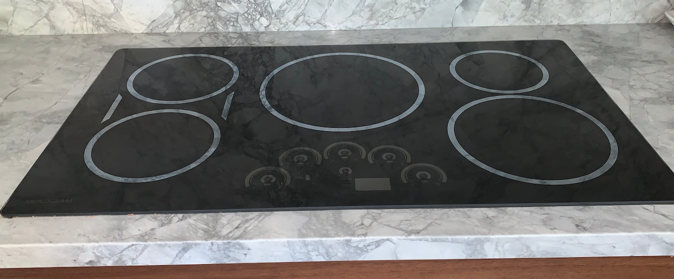 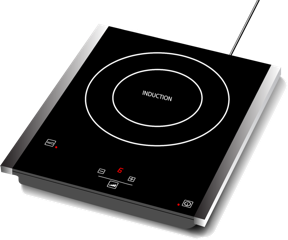 Photo by M.Z. Jacobson
[Speaker Notes: Left: Stand-alone electric induction cooker. © Della Liner/AdobeStock. Right: Five electric induction cookers on a cooktop. © Mark Z. Jacobson. 

Iron or stainless steel pots.]
Five Years of Energy UseGenerated 120% of all home and vehicle energy No electric bill, natural gas bill, or gasoline billReceived average $860/yr from CCA for excess electricity to grid
Avoided costs of all-electric home Gas hookup fee: 3-8 K
Gas pipes: 2-15 K
Electric bill 1-3 K per year
Natural gas bill 1-3 K per year
Vehicle fuel bill 1-4 K per year
Total: 5-23 K plus 3-10 K per year

5y payback with subsidy; 10y w/o
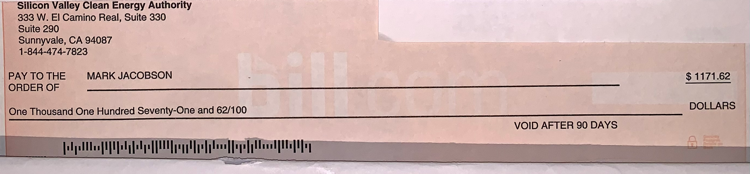 M.Z. Jacobson
[Speaker Notes: http://home.costhelper.com/install-gas-line.html
https://www.pge.com/en/myhome/customerservice/other/newconstruction/projectcosts/results.page?serviceType=gas&gasType=gas_new&electricOverType=&electricUnderType=&pevType=&proj=gas_new]
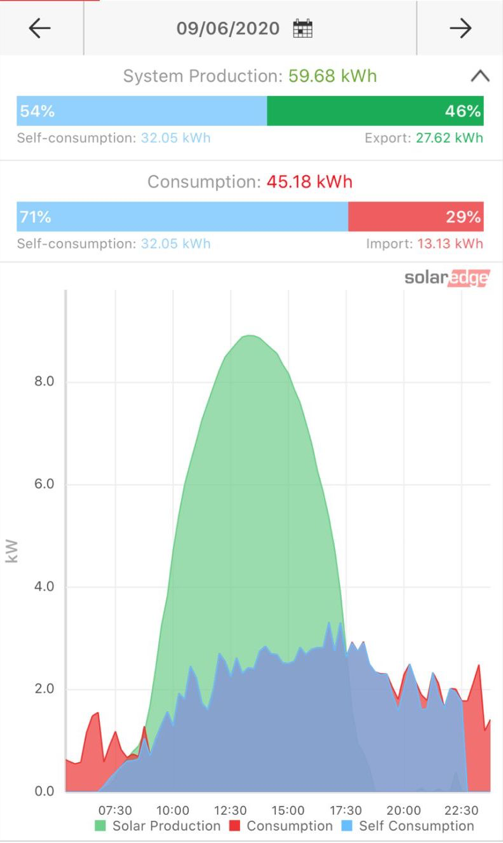 No Blackout on Hottest Day of YearSept. 6, 2020Outside temperature: 106 FInside temperature: 77 FBlue=consumption by solar during day or batteries after sunset (2-3.3 kW/6.4 kWh)Red=grid electricity
M.Z. Jacobson
Can the World and New Jersey Transition to 100%, Clean, Renewable Energy for all Purposes?Roadmaps for 145 Countries and 50 States
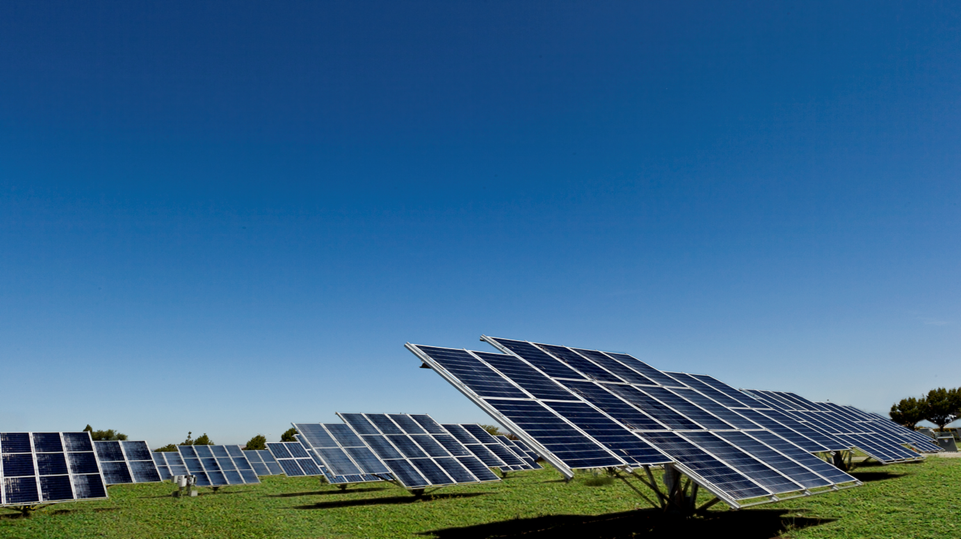 All-Purpose End-Use Power Demand
[Speaker Notes: 145-Country Paper]
Timeline for a 145-Country Transition
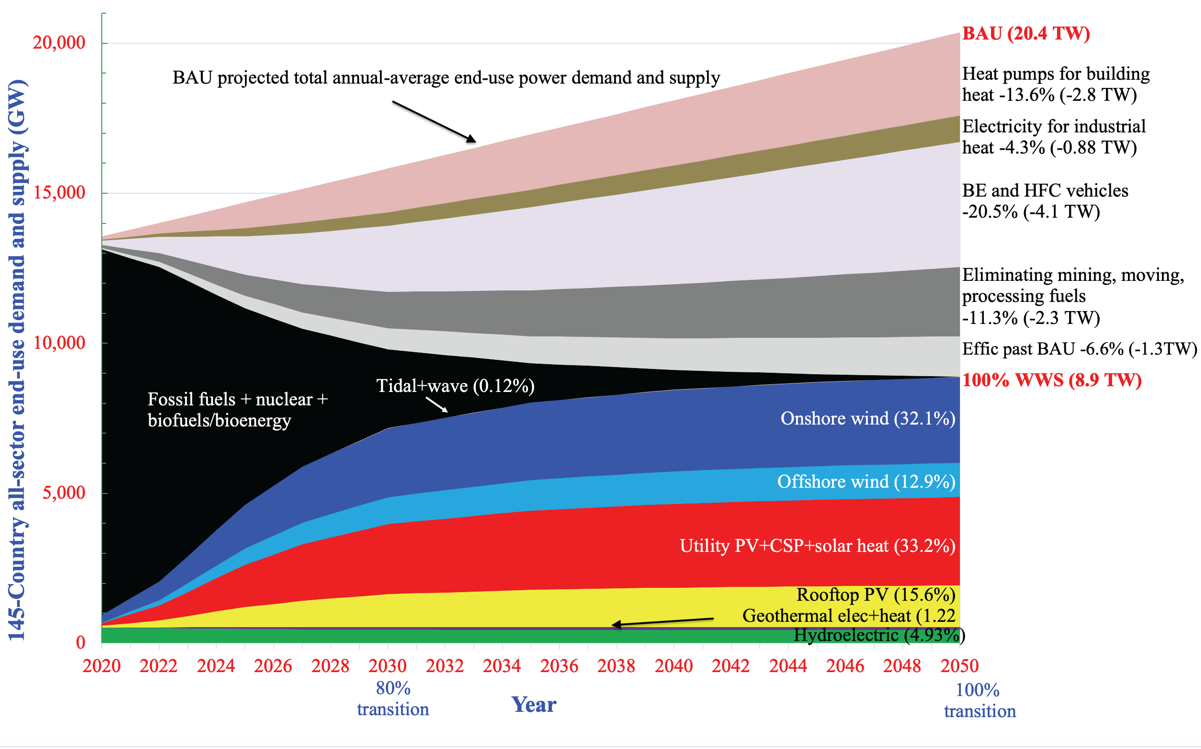 Faster Timeline for a 145-Country Transition
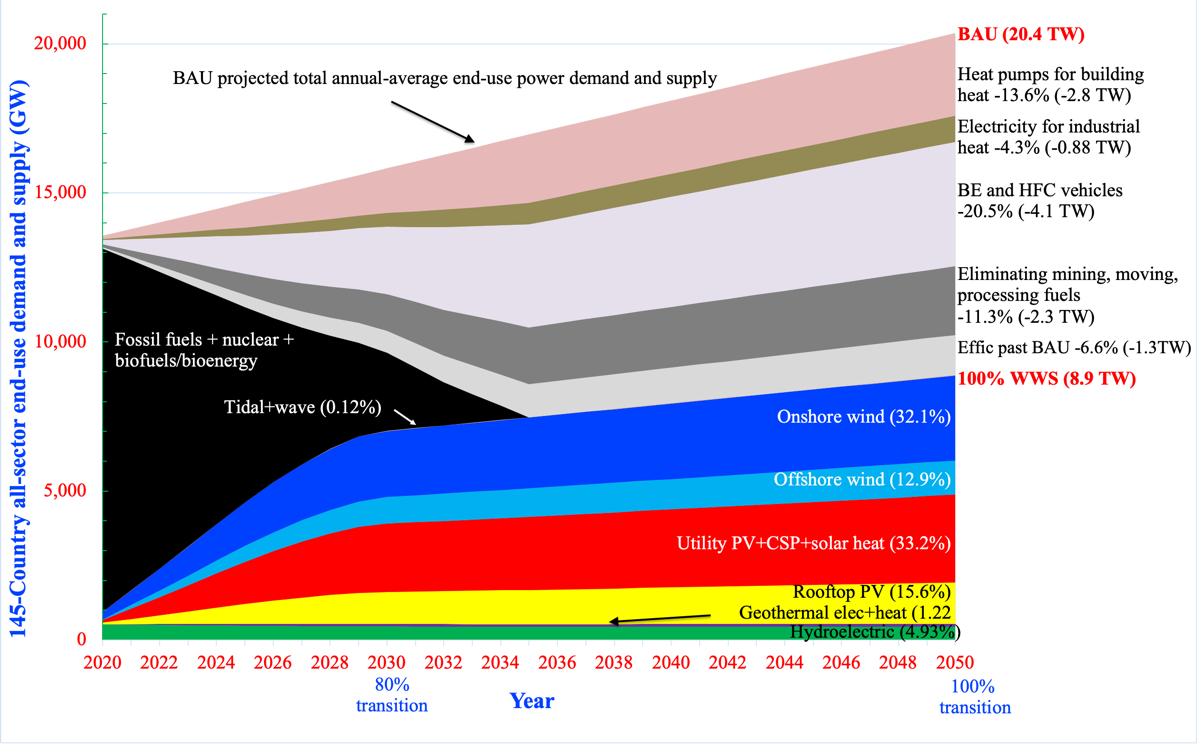 Percent of 2050 145-Country, U.S., and RFC End-Use Demand Supplied by WWS
TECHNOLOGY				World		U.S.		RFC grid	
Onshore wind 					32.1%		28.3%		20.8%
Offshore wind 					12.9		16.4		14.2
Rooftop Solar PV				15.6		20.5  		15.2
Utility PV					 	30.0		30.8		49.1
CSP		 	 				2.73		0.44		0
Geothermal electricity			0.73		0.46    		0
Hydroelectric	 				4.93		2.97		0.48
Tidal		 	 				0.04		0.022		0.009
Wave			 				0.08		0.19 		0.17
Geothermal heat		 	 	0.49		0*			0*
Solar heat			 			0.42		0*	  		0*
				 				100%		100%		100%

*Simulations assumed electricity produced 100% of heat.
[Speaker Notes: Reliability First Corporation (RFC) grid (DC, DE, IN, MD, MI, NJ, OH, PA, WV)]
Percent of  Land Beyond 2018 Installations to Power 145 Countries, U.S., RFC for all Purposes With 100% WWS in 2050
Onshore wind: 		0.36% 
Utility PV+CSP: 		0.17%
Total 145 Countries	0.53%

Onshore wind: 		0.55% 
Utility PV+CSP: 		0.29%
Total U.S.				0.84%

Onshore wind: 		1.59%
Utility PV+CSP: 		1.89%
Total RFC	 			3.48%
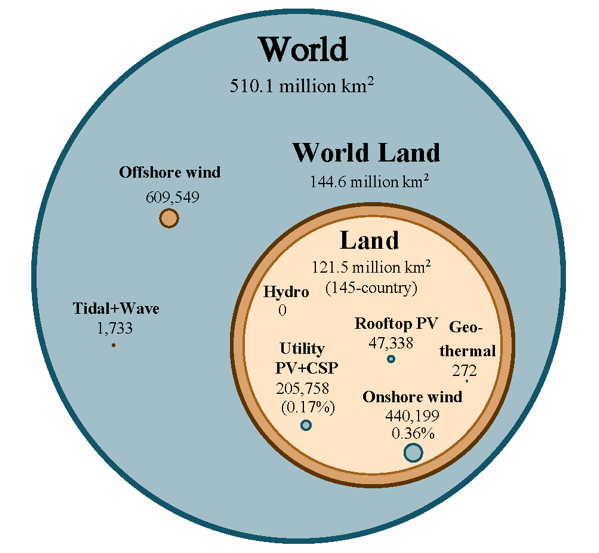 Matching RFC All-Sector Demand Every 30 Seconds With 100% WWS+Storage for all of 2050 and for 100 Days
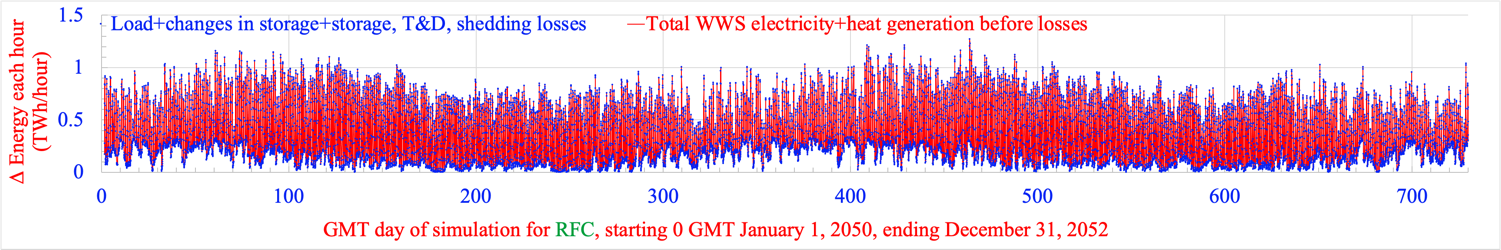 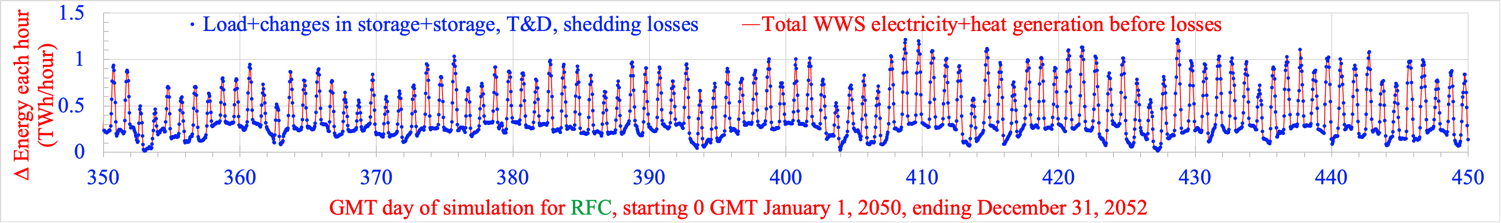 Red = Energy supply
Blue = Energy demand + change in storage + losses + shedding
Energy Cost Resulting in a Stable Grid Upon Electrification of all Energy With 100% WWS+Storage
World: 8.5 cents/kWh
Capital Cost: $61.5 trillion

U.S.: 9.0 cents/kWh
Capital cost: $8.9 trillion

New Jersey: 10.2 cents/kWh
Capital cost: $206 billion
2050 World BAU vs WWS Cost
BAU fuel energy cost	  									$17.8 trillion/yr
BAU fuel health cost										$33.6 trillion/yr
BAU fuel climate cost										$31.8 trillion/yr
BAU total social cost										$83.2 trillion/yr


WWS total social cost										  $6.6 trillion/yr

WWS reduces energy cost 63% and economic (social) cost 92%
Jacobson et al. (2022)
2050 U.S. BAU vs WWS Cost
BAU fuel energy cost	  									$2.51 trillion/yr
BAU fuel health cost										$0.70 trillion/yr
BAU fuel climate cost										$3.58 trillion/yr
BAU total social cost										$6.79 trillion/yr


WWS total social cost										$0.93 trillion/yr

WWS reduces energy cost 62.9% and economic (social) cost 86.3%
Jacobson et al. (2022)
2050 New Jersey BAU vs WWS Cost
BAU fuel energy cost	  									$53.5 billion/yr
BAU fuel health cost										$14.8 billion/yr
BAU fuel climate cost										$70.4 billion/yr
BAU total social cost									    $138.7 billion/yr


WWS total social cost									      $18.7 billion/yr

WWS reduces energy cost 65% and economic (social) cost 86.5%
Jacobson et al. (2022)
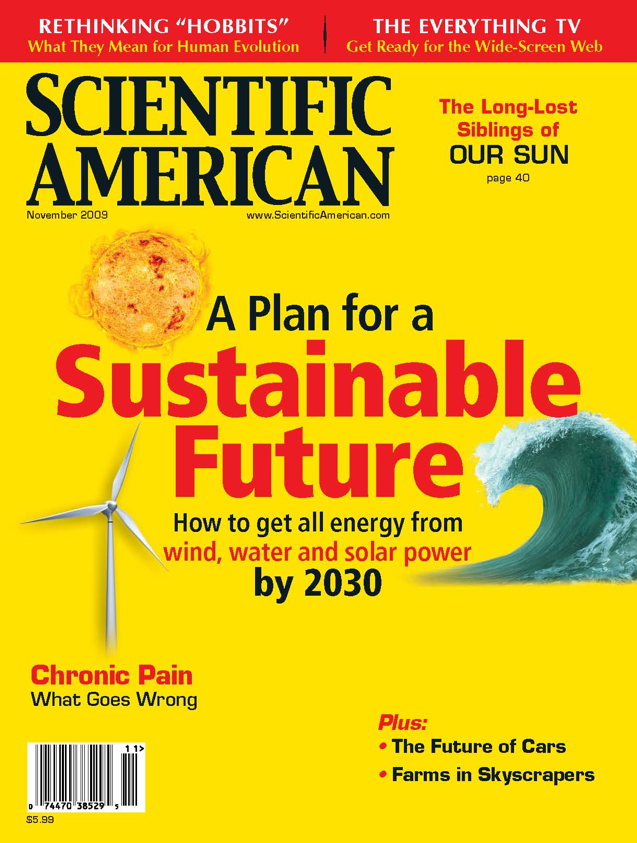 2009
100% worldwide wind, water, solar (WWS) all-sector energy plan introduced
Basis for Green New Deal
Conclusion
While technically and economically possible to transition by 2030, social and political barriers make complete transition  more practical by 2050 with most (~80%) by 2030
[Speaker Notes: https://www.congress.gov/bill/114th-congress/house-resolution/540/cosponsors?q=%7B%22search%22%3A%5B%22%5C%22hres540%5C%22%22%5D%7D&resultIndex=1
https://www.demconvention.com/wp-content/uploads/2016/07/Democratic-Party-Platform-7.21.16-no-lines.pdf]
61 Countries Committed to 100% Renewable Electricity
Afghanistan	Denmark	Kirbati		Papua N.G.	Tanzania
Aruba			Djibouti		Lebanon	Philippines	Timor-Les
Bangladesh	Dominica	Madagas	Portugal		Tokelau
Barbados		Dom Rep.	Malawi		Rwanda			Tunisia
Bhutan			Ethiopia		Maldives	Samoa			Tuvalu
Burkina Faso	Fiji			Marsh Is.	Senegal			Scotland
Cabo Verde	Gambia		Mongolia	Solom Is.		Vanuatu
Cambodia		Ghana		Morocco	S. Sudan		Vietnam
Colombia		Grenada	Nepal		Spain			Yemen
Comoros		Guatemala	Niger			Sri Lanka
Congo, DR		Haiti			Niue			St. Lucia
Cook Islands	Honduras	Palau			Sudan
Costa Rica		Kenya		Palestine	Sweden
13 Countries Near or Above 100% of their Electricity Generated by WWS in Annual Average and Their Top Two Electricity Sources
Iceland* (H,G)			Kenya (G,H)		H = hydro
Norway* (H,W)			Bhutan* (H)		G = geothermal
Costa Rica* (H,W)			Nepal* (H,S)		W = wind
Paraguay* (H)				Ethiopia* (H,W)
Albania* (H, S)				Congo, DR* (H,S)
Tajikistan (H)			
Namibia* (H,S)
Scotland (W,H)			*97.5-100% WWS; others > 91%
18 100% Renewable Electricity State/Territory Laws/Exec Orders Resulting From WWS Roadmaps
100% by 2030
Rhode Island
By 2032
Washington D.C.
By 2040
Connecticut, Oregon
By 2045
Hawaii, Calif., New Mexico, Wash. State, New York, Illinois
By 2050
Puerto Rico, NV, ME, WI, VA, NJ, NC, NE
[Speaker Notes: https://www.congress.gov/bill/114th-congress/house-resolution/540/cosponsors?q=%7B%22search%22%3A%5B%22%5C%22hres540%5C%22%22%5D%7D&resultIndex=1
https://www.demconvention.com/wp-content/uploads/2016/07/Democratic-Party-Platform-7.21.16-no-lines.pdf
https://malegislature.gov/Bills/190/SD1932]
Some of 180 US Cities/Counties Committed to 100% Renewables
Atlanta (GA)			Salt Lake City (UT) 		Sylva (NC)
Chicago (IL) 			San Diego (CA) 			Moab (UT)
Cincinatti (OH)		San Francisco (CA) 		Boulder (CO) 
Cleveland (OH)		San Jose (CA) 			Burlington (VT)
Denver (CO)			Spokane (WA) 			Rochester (MN)
Kansas City (MO) 	St. Louis (MO) 			Fayetteville (AR)
Los Angeles (CA)	St. Paul (MN) 		 	Palo Alto (CA)
Madison (WI) 			St. Petersburg (FL) 		Middleton (WI)
Minneapolis (MN)	Tallahassee (FL) 			Missoula (MT)
N. Brunswick (NJ)	Abita Springs (LA) 		Questa (NM)
Philadelphia (PA)	Sarasota (FL)				Fayetteville (AR)
Portland (OR) 		Hanover (NH) 			Clarkston (GA)
Some of the 360+ Companies Committed to 100% Renewables

IKEA 	Adobe	JPMor/Chas	Coca Cola
Google	H&M	HP				Goldman-Sachs
Microsoft	Nestle	Nike			Johnson & Johnson
Apple	S&P	Starbucks		Walmart
Workday	T-Mobile	AB InBev		Bank of America
Bloomberg	BMW Group	Burberry		Citi
P&G	Ebay	Facebook		Estee Lauder
GM	Goldman-Sachs	HSBC			Infosys
Kellogg’s	Lego	Mars			Morgan Stanley
Salesforce	Organic Valley	Amazon		Wells Fargo
[Speaker Notes: http://there100.org/companies
https://weather.com/science/environment/news/clean-energy-cities]
Summary–Transitioning New Jersey to 100% WWS
Creates 144,000 more jobs than lost in New Jersey
Avoids ~1,120 air pollution deaths per year in New Jersey
Reduces annual energy costs by 64% in New Jersey
Upfront capital cost of ~$200 bil. pays itself off through energy sales
Reduces annual energy+health+climate costs by 87% 
Keeps electric grids stable
Paper about U.S. State Plans
web.stanford.edu/group/efmh/jacobson/Articles/I/WWS-50-USState-plans.html
Infographic Map With U.S. State Plans
	https://sites.google.com/stanford.edu/wws-roadmaps/home
Book on 100% WWS
https://web.stanford.edu/group/efmh/jacobson/WWSBook/WWSBook.html 
Online short course on 100% WWS
https://online.stanford.edu/courses/xeiet200-planning-sustainable-future-wind-water-and-sun
Twitter: @mzjacobson